PSHE: Discuss topical events
Schools opening- 8th March
8th March 2021	


				Back to school
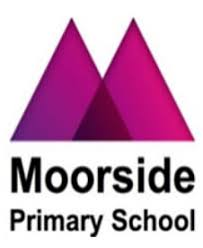 Schools opening- 8th March
How does coming back to school make you feel?
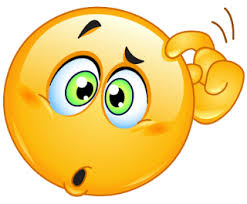 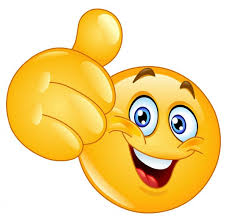 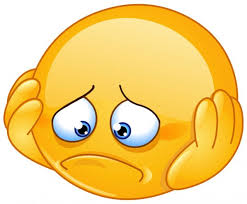 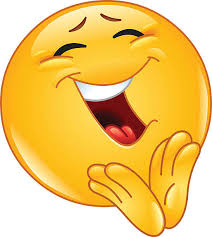 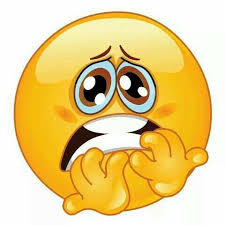 Step 1
Step 2
Step 3
Step 4
Your thoughts
Now discuss these questions:
What makes you feel happy? 

Does anything make you feel sad?

Name one thing you enjoyed learning from home. 

Name one thing you are going to enjoy about coming back to school.